LES COMPARTIMENTS LIQUIDIENS
Plan.
Définition du milieu intérieur.
Utilisation des traceurs dans l’étude des compartiments liquidiens.
Définition d’un compartiment.
Mesure du volume d’un compartiment.
L’eau dans l’organisme.
Les grands compartiments de l’organisme.
Extracellulaire.
Intracellulaire.
Trancellulaire.


Echanges entre les compartiments.
Le milieu intérieur.
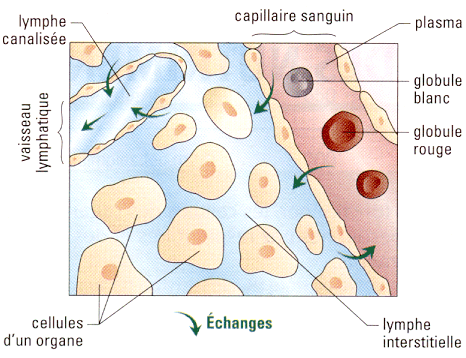 Définition du milieu intérieur
Le milieu intérieur d’un organisme multicellulaire, comme l’Homme, correspond au liquide extra- cellulaire contenu dans le corps et séparé du milieu extérieur par le tissu cutané

Le liquide extracellulaire = liquide interstitiel + plasma

Le liquide extracellulaire est renouvelé par deux 	circulations qui se font dans des vaisseaux : 	sanguine et lymphatique

Le milieu intérieur est caractérisé par son
HOMEOSTASIE = constance de sa composition
Homéostasie
Déséquilibre	récepteur 	correction du déséquilibre
systèmes régulateurs
Troubles de la régulation du milieu intérieur
détectables sur prise de sang
Compartiments liquidiens de l’organisme
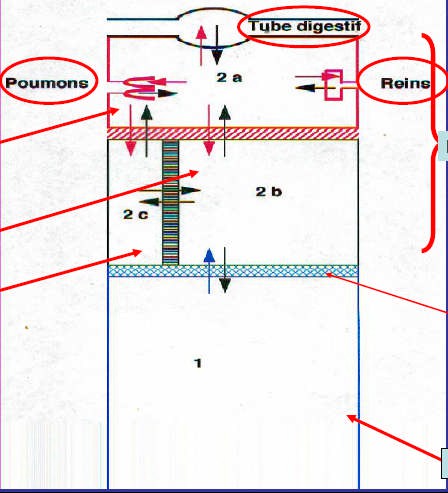 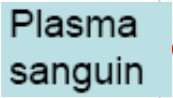 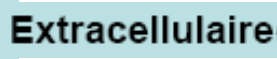 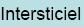 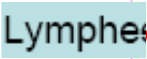 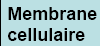 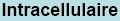 Compartiments liquidiens de l’organisme
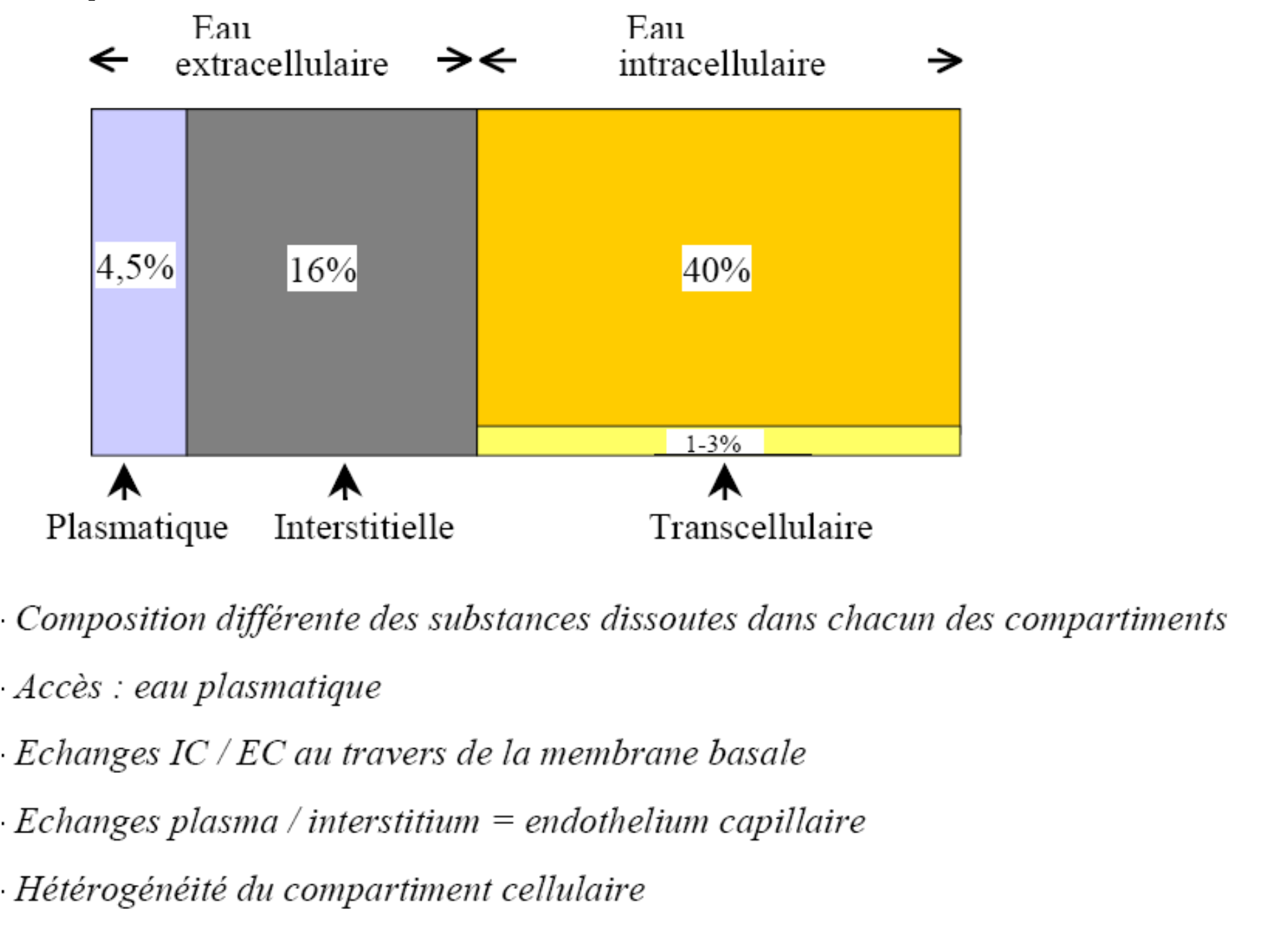 Compartiments liquidiens de l’organisme
Traceurs :
-Non toxiques
-Injectables
-Diffusion homogène et spécifique
-Sans action sur distribution de l’eau
-Dosage simple
COMPARTIMENTS LIQUIDIENS
Mesure des compartiment LIQUIDIENS
V = M / C
M = masse de l’indicateur injecté
C = concentration dans l’échantillon Conditions à respecter in vivo : traceur non toxique, facilement mesurable,
répartition rapide et uniforme.
Mesure des compartiments
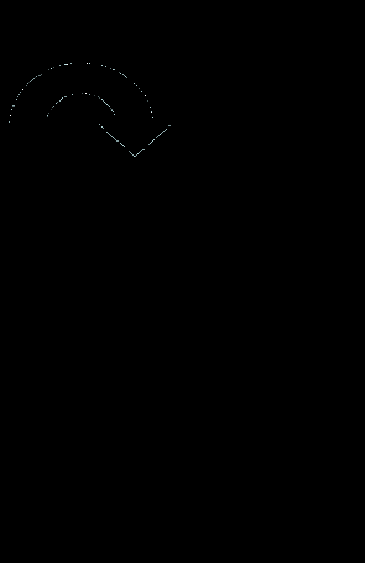 résultats
Eau totale : eau tritiée
Volume plasmatique : bleu Evans, albumine marquée 125I	Hématies 51Cr
Eau extracellulaire : Inuline (20 %)
Eau interstitielle : eau extracellulaire – eau plasmatique
Eau cellulaire : eau totale - eau extracellulaire
Homéostasie de l’eau totale
Entrées:
-Boissons1500ml
-Aliments700 ml
-Eau endogène300ml
Total 2500 ml.

Régulation: soif et rein
Répartition de l'eau dans l'organisme
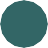 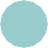 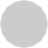 Eau totale = 60% du poids corporel
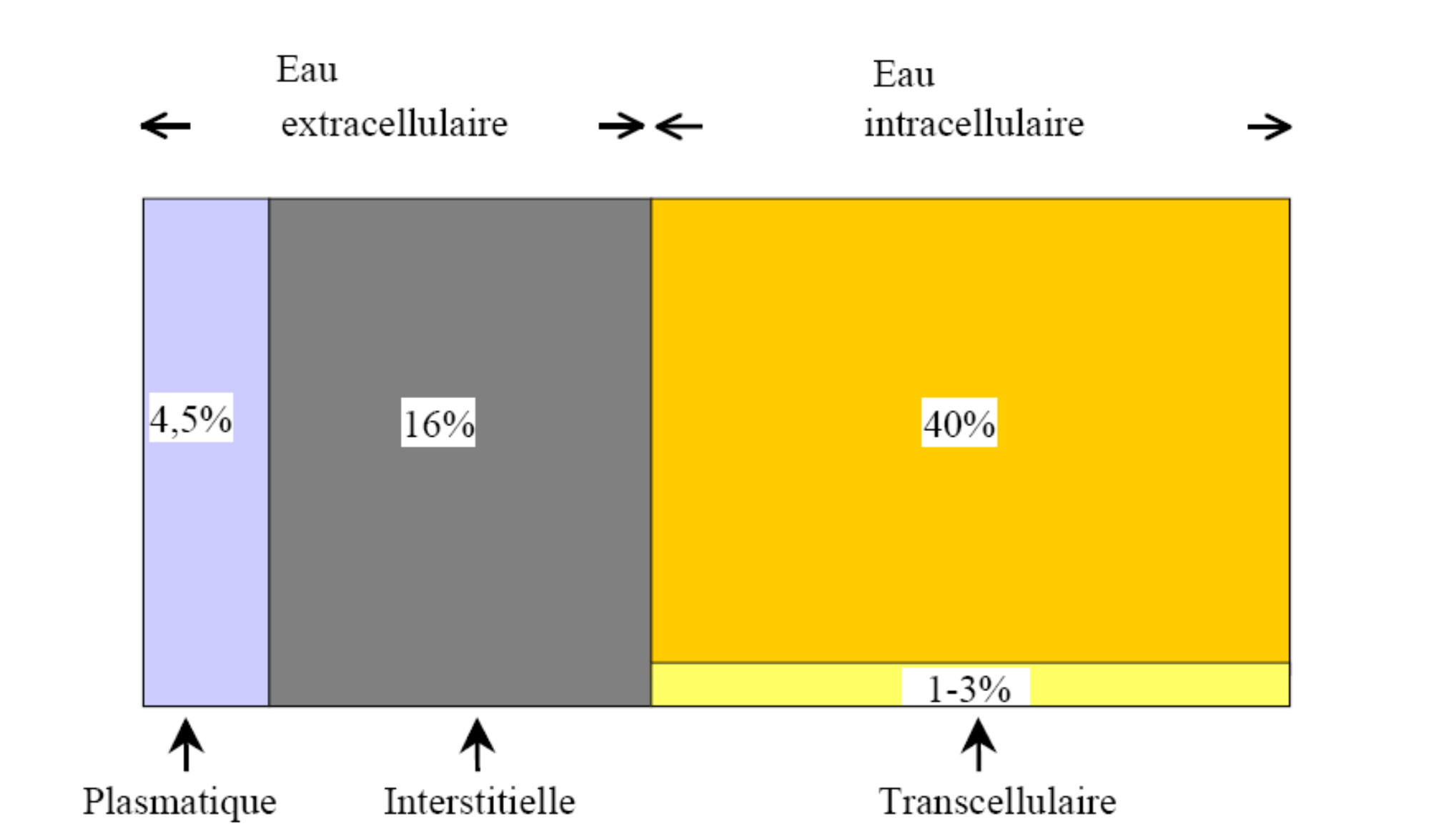 Répartition de l'eau dans l'organisme
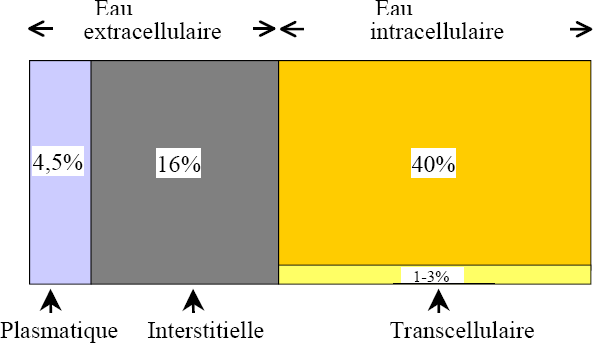 -Eau totale = 60 % du poids corporel,
varie avec tissu (70 % tissus mous), plus faible : os, cartilage, graisse (surpoids) âge : nourrisson = 75 % (vieillard: <50%)
sexe, H 60 %, F 50 % (grossesse)
-Toute variation rapide du poids corporel = rétention ou perte d’eau.
Résultats des mesures
En % poids du corps Volume d’eau total lourde ou eau tritiée
-60% poids du corps
-Sexe
-Age
Eau
Compartiments extracellulaires
Volume total
- mannitol, inuline C14*
-20% poids du corps

Volume plasmatique
Albumine marquée I*
colorant bleu evans
-4 % poids du corps
volume sanguin
Compartiments extracellulaires
Volume interstitiel + lymphatique

= volume total –volume plasmatique
16 % poids du corps
Hématocrite.
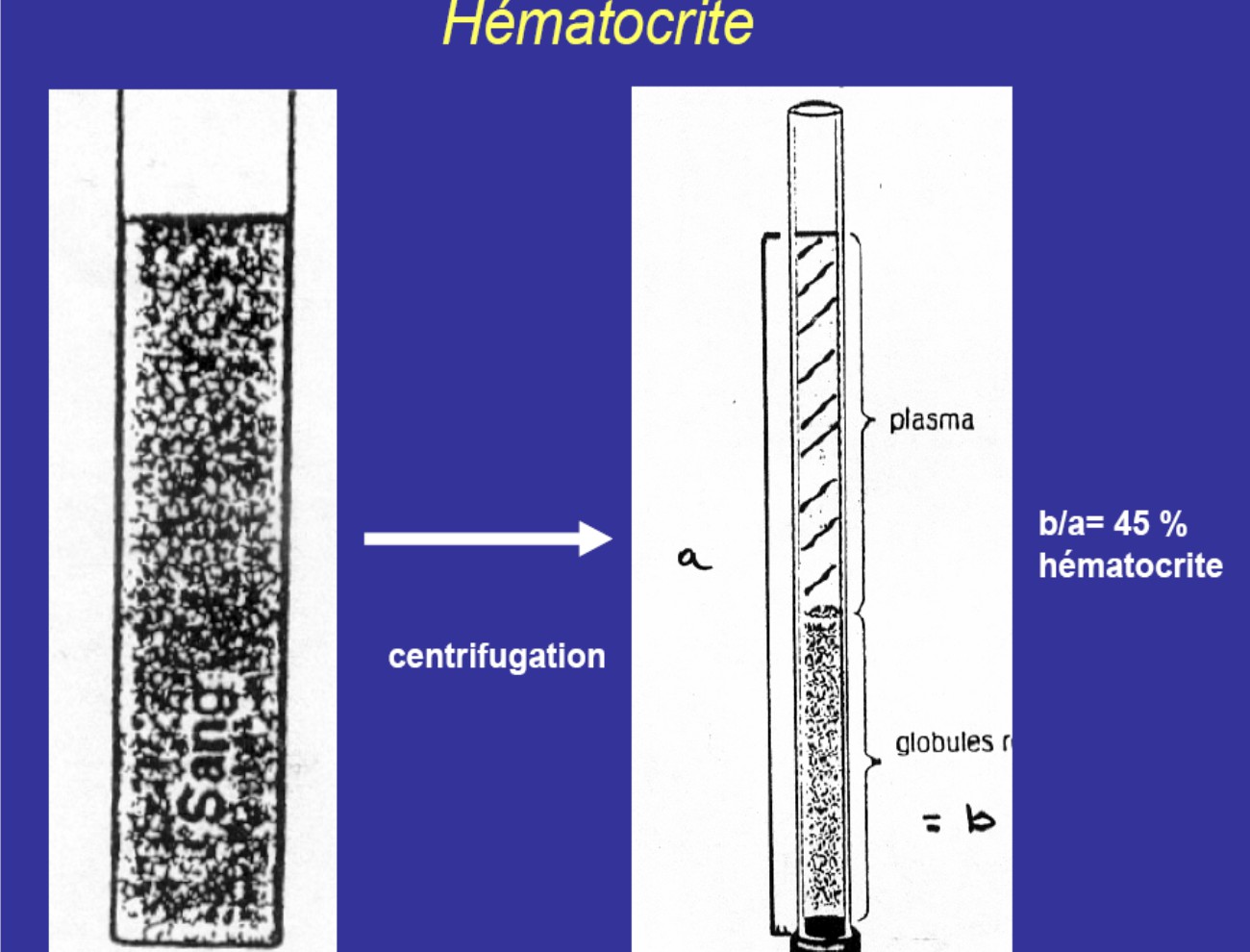 compartiment plasmatique
Propriétés physiques
-Jaune clair à jeun
-Lactescent en post-prandial
-Visqueux
-Alcalin pH 7,35-7,45
-Coagulable
compartiment plasmatique
Sels minéraux du compartiment plasmatique:

-Ions
-Ionogramme sanguin

-Neutre électriquement
-Na Cl +++
-Osmolalité= 300 mosm/L
-H+p
COMPOSITION IONIQUE DU PLASMA
Composition des compartiments en électrolytes et substances dissoutes
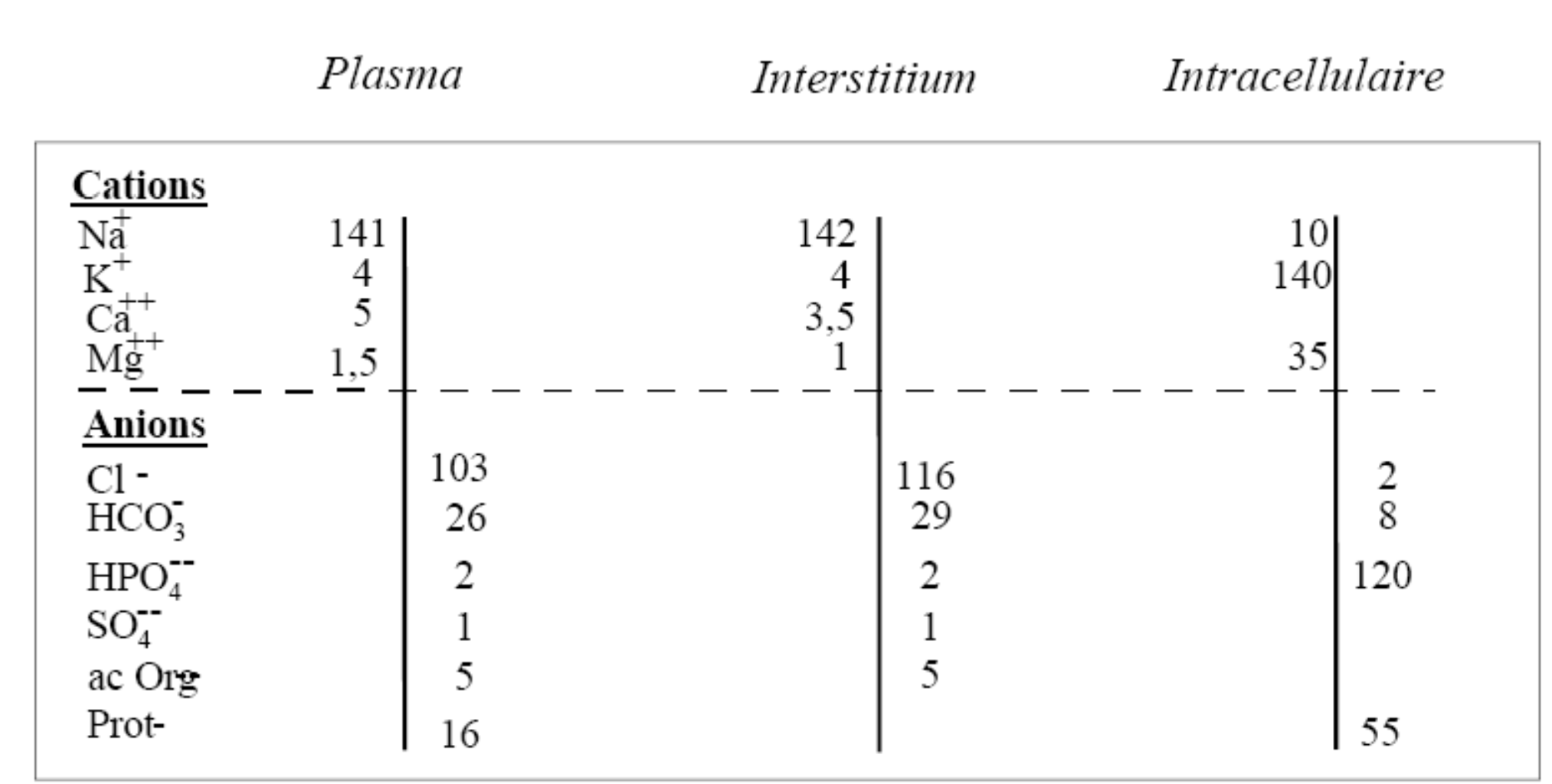 compartiment plasmatique
Le pH plasmatique

-pH = 7,40
-Acidose pH < 7,35
-Alcalose pH > 7,45
-Activité cellulaire H+
-Homéostasie ++
compartiment plasmatique
Régulation du pH plasmatique
Régulation immédiate = > systèmes tampons H++ HCO3-<---> H2C03
Bicarbonate/ acide carbonique Protéinate/ protéine
Phosphates disodique/phosphates monosodique
compartiment plasmatique
Régulation du pH plasmatique

-Régulation immédiate = systèmes tampons
-Régulation retardée
-Directe reins H+
-Indirecte poumons CO2
compartiment plasmatique
Substances organiques protéiques

Protéines 70g/L

Propriétés :
-Origine hépatique
-Pression osmotique du milieu interstitiel
-Anions équilibre électrique
-Pouvoir tampon
compartiment plasmatique
--Albumines 60 %
PM faible
Pression osmotique ++
Transporteurs
Maladie hépatique
Maladie rénale	protéinurie
diminution
--Globulines 35 %
PM 200 000-400 000
Trois groupes : α, β, γ

γ globulines
immunoglobulines ++
A, D, E, M, G

--Facteurs de coagulation et fibrinolyse 5%
--Fibrinogène
compartiment plasmatique
Substances organiques non protéiques

-Urée 0,3 g/L
Origine hépatique
Élimination urinaire

-Acide urique 0,05g/L
«Goutte»

-Glucose glycémie = 1g/L
Diabète
hypoglycémie

-Lipides 5-8g/L
Triglycérides
Cholestérol HDL et LDL
Osmolarité cellulaire
du compartiment	extra
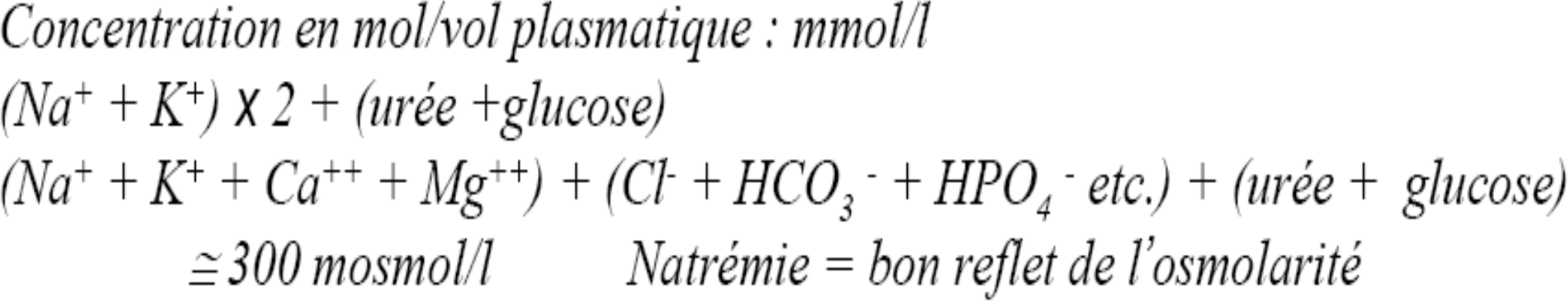 Sodium = cation principal du compartiment extracellulaire
Propriétés physico-chimiques du compartiment interstitiel
Ne circule pas
Échanges avec plasma et cellules
renouvellement

Épuration par la circulation lymphatique
Ultra filtrat du plasma
Neutre électriquement
Protéines 2 g/L
Compartiment intracellulaire
volume total –volume extracellulaire

40 % poids du corps Inhomogénéité tissulaire
Propriétés physico-chimiques du compartiment intracellulaire
Analyse difficile
Hétérogénéité cellulaire
Osmolarité proche du liquide extracellulaire
K+cation principal
Mg ++
Compartiments transcellulaires
Liquides
-Articulaires
-Céphalorachidien
-Digestif
-Oculaire
-Oreille interne
-Glandulaires

1,5 Litres
Echanges plasma interstitium
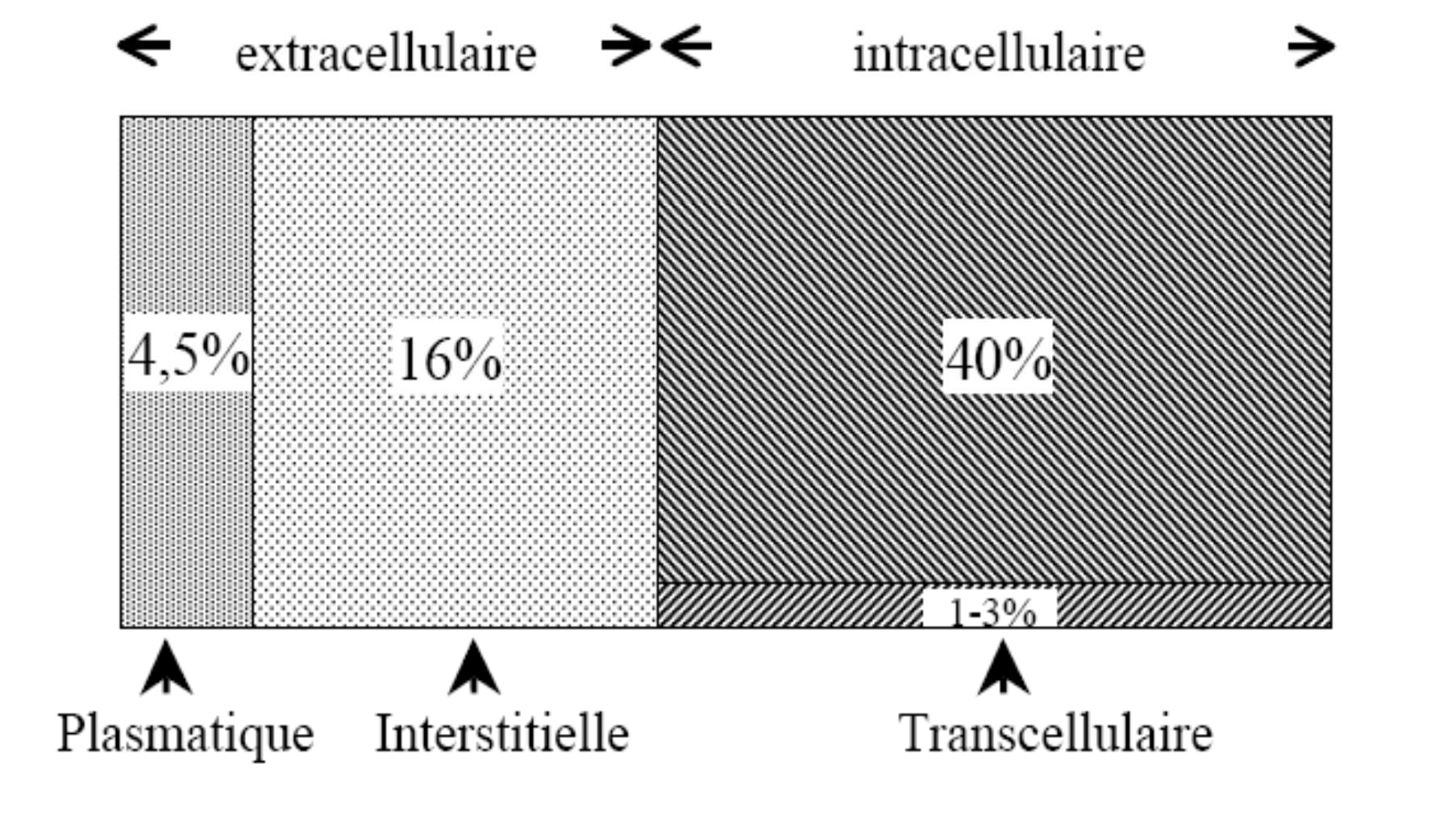 Echanges plasma interstitium
Compartiment extracellulaire: Plasma ≠ interstitium (protéines)
liquide interstitiel = ultrafiltrat du plasma
(dépourvu de protéines)	répartition des anions différente de part et d’autre de la membrane selon équilibre de Gibbs- Donnan
Compartiment intracellulaire: Composition intracellulaire ≠extracellulaire
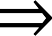 Echanges plasma interstitium
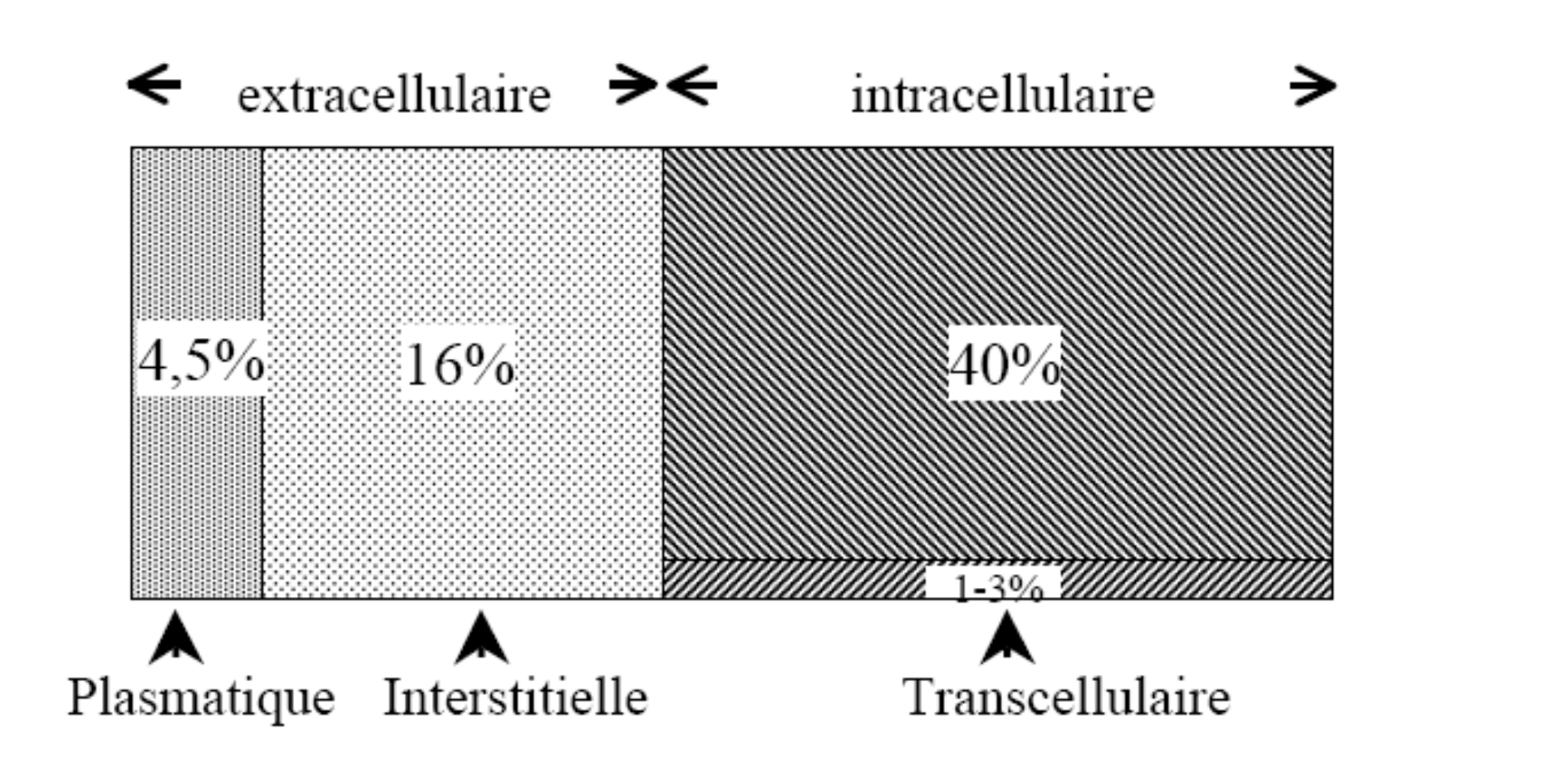 Échanges plasma interstitium
Les flux d’eau entre ces secteurs sont passifs et dépendent des gradients de pression osmotique et de pression hydrostatique.

Paroi vasculaire : membrane semi-perméable vis à vis des protéines du plasma liquide interstitiel =  ultrafiltrat du plasma (dépourvu de protéines)
Protéines = responsables d’une pression osmotique
= pression oncotique
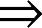 Echanges plasma interstitium
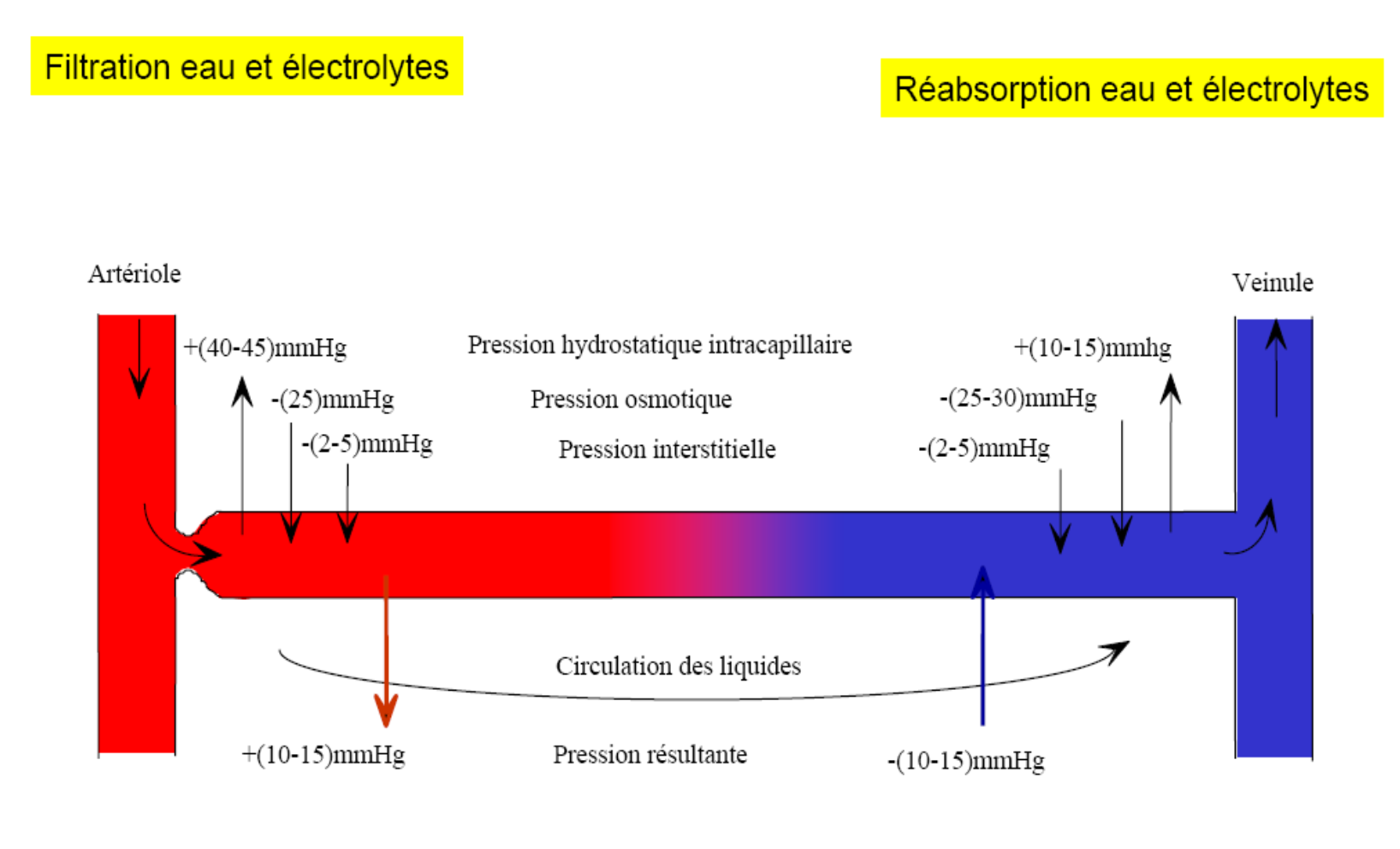 pression oncotique
COMPARTIMENTS LIQUIDIENS
Composition des compartiments
Unités employées:
-La mole : M [ ]molaire: PM g/l = 1 M /l exemple sodium Na+: PM = 23
23 g/l = 1 mole/l = 1 molaire 23 mg/l = 1mmole/l
-L’osmole: pour une substance dissoute, concentration détermine la P osmotique
1mmole/l = 1 mosmole/l = 17 mmHg
-L’équivalent : Eq, permet d’étudier la répartition des charges :
Σanions = Σcations
[ ]eq= [ ]molaire x valence